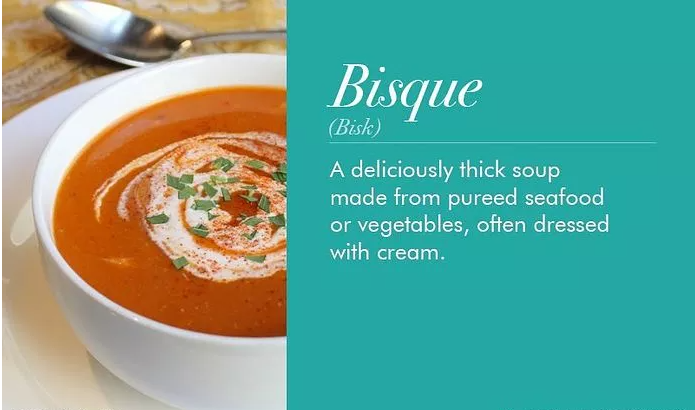 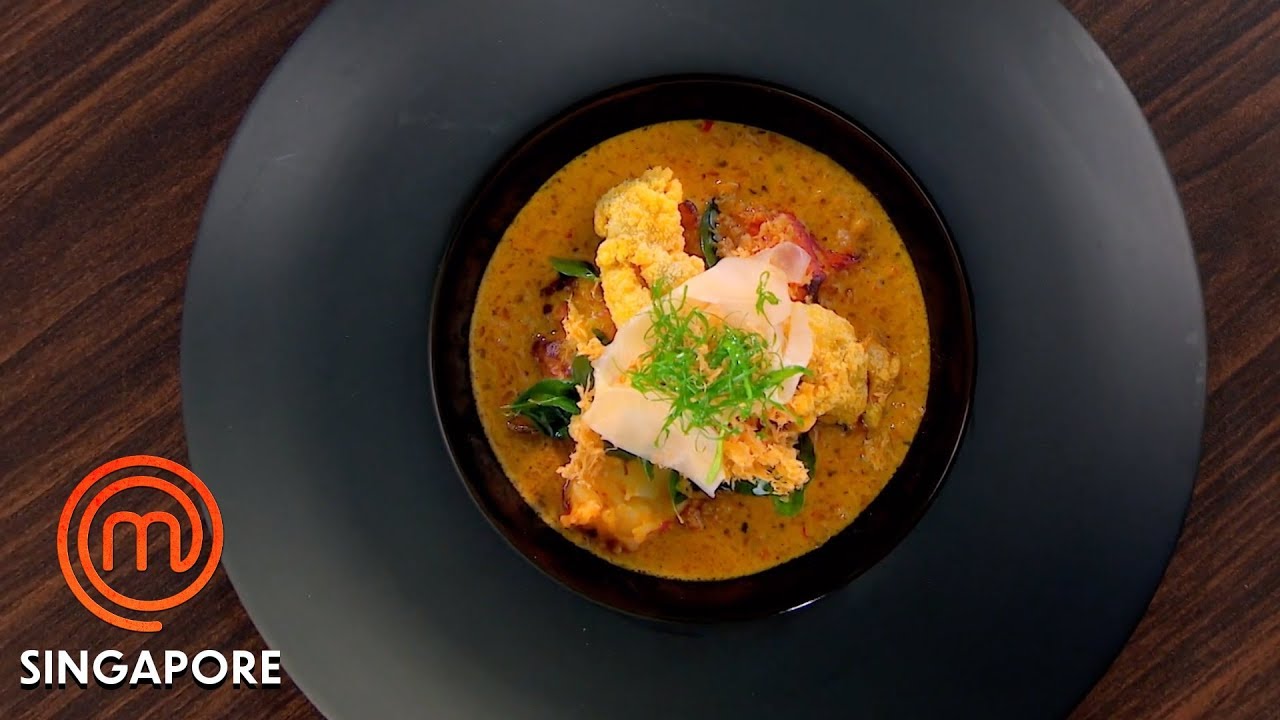 Lobster Bisque
Caramelisation
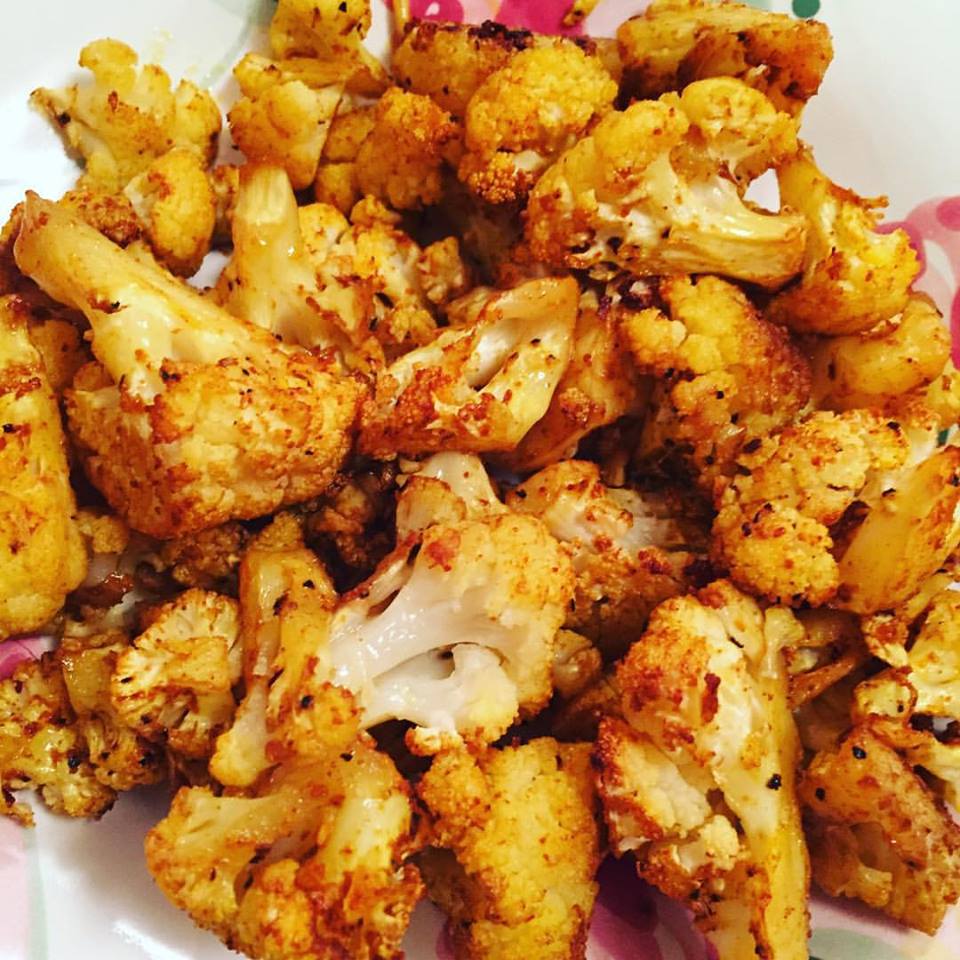 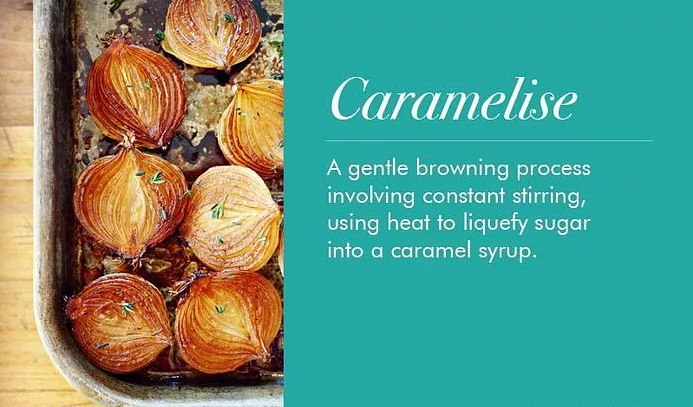 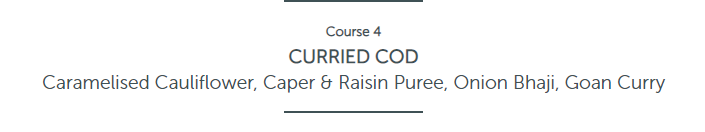 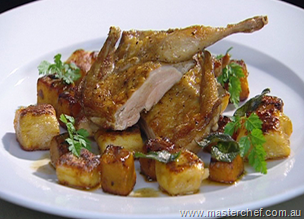 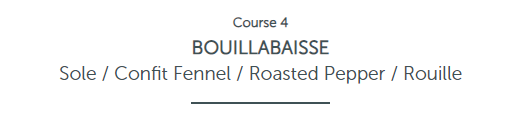 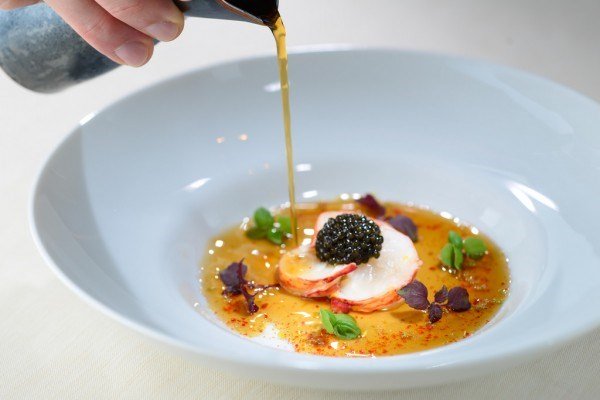 Consomme
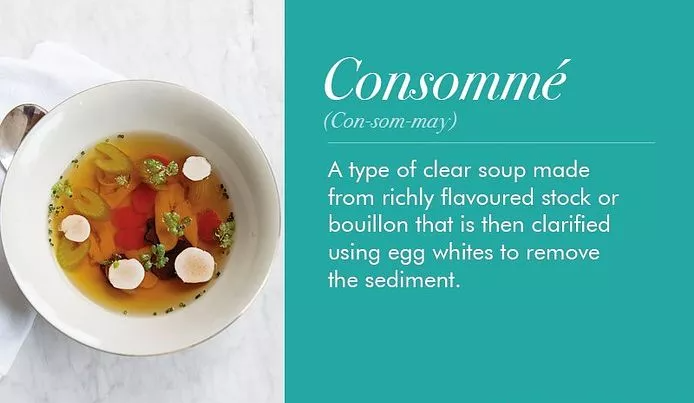 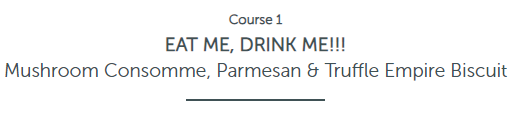 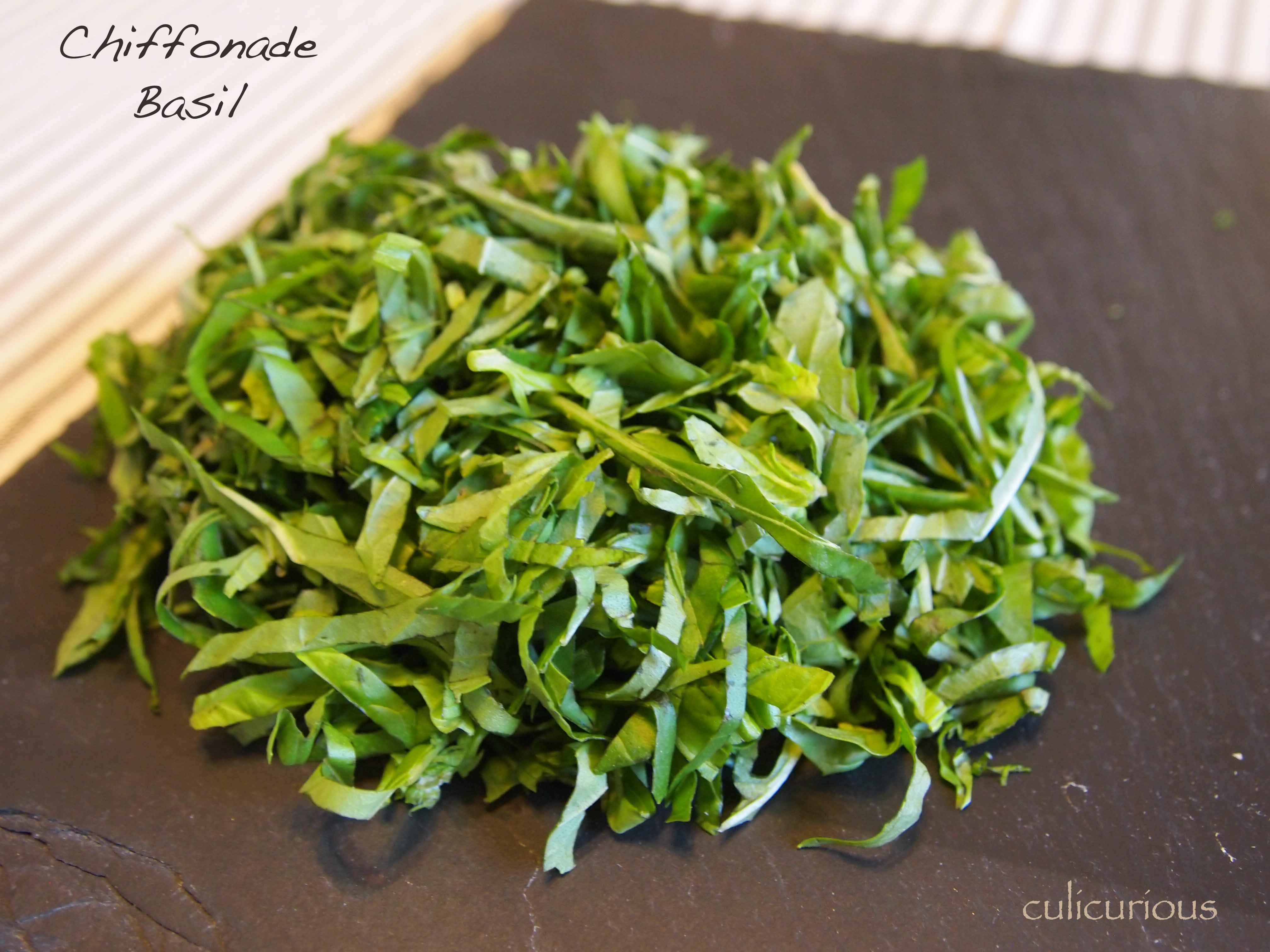 Deconstructed Marmite on toast
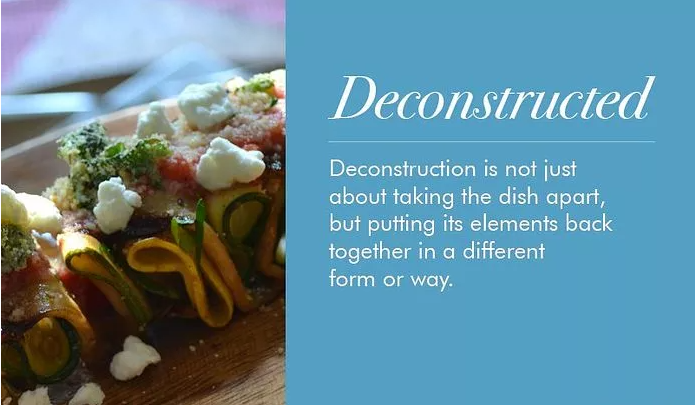 This is a technique used by chefs
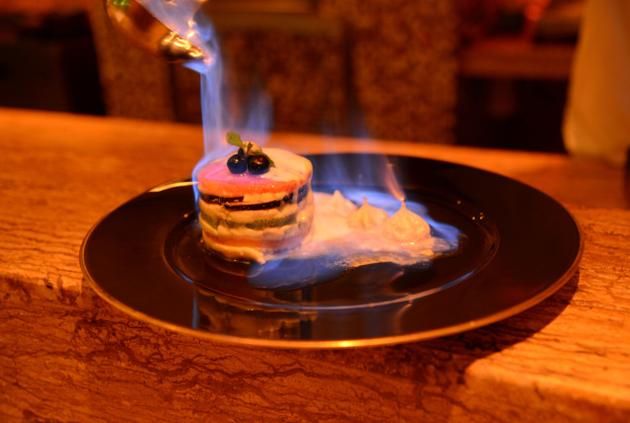 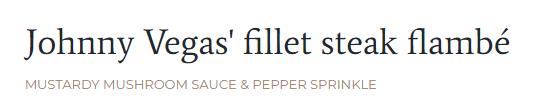 Red wine jus
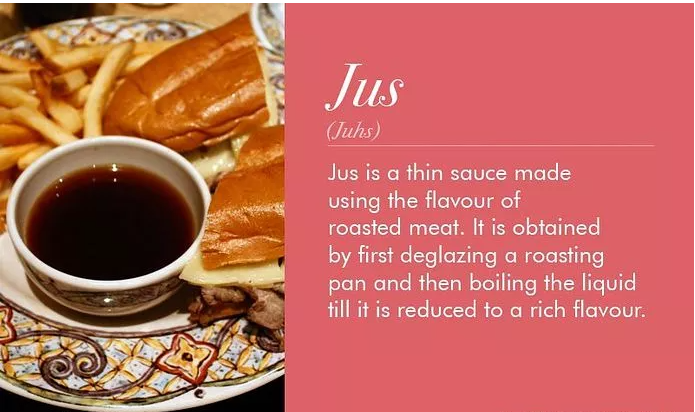 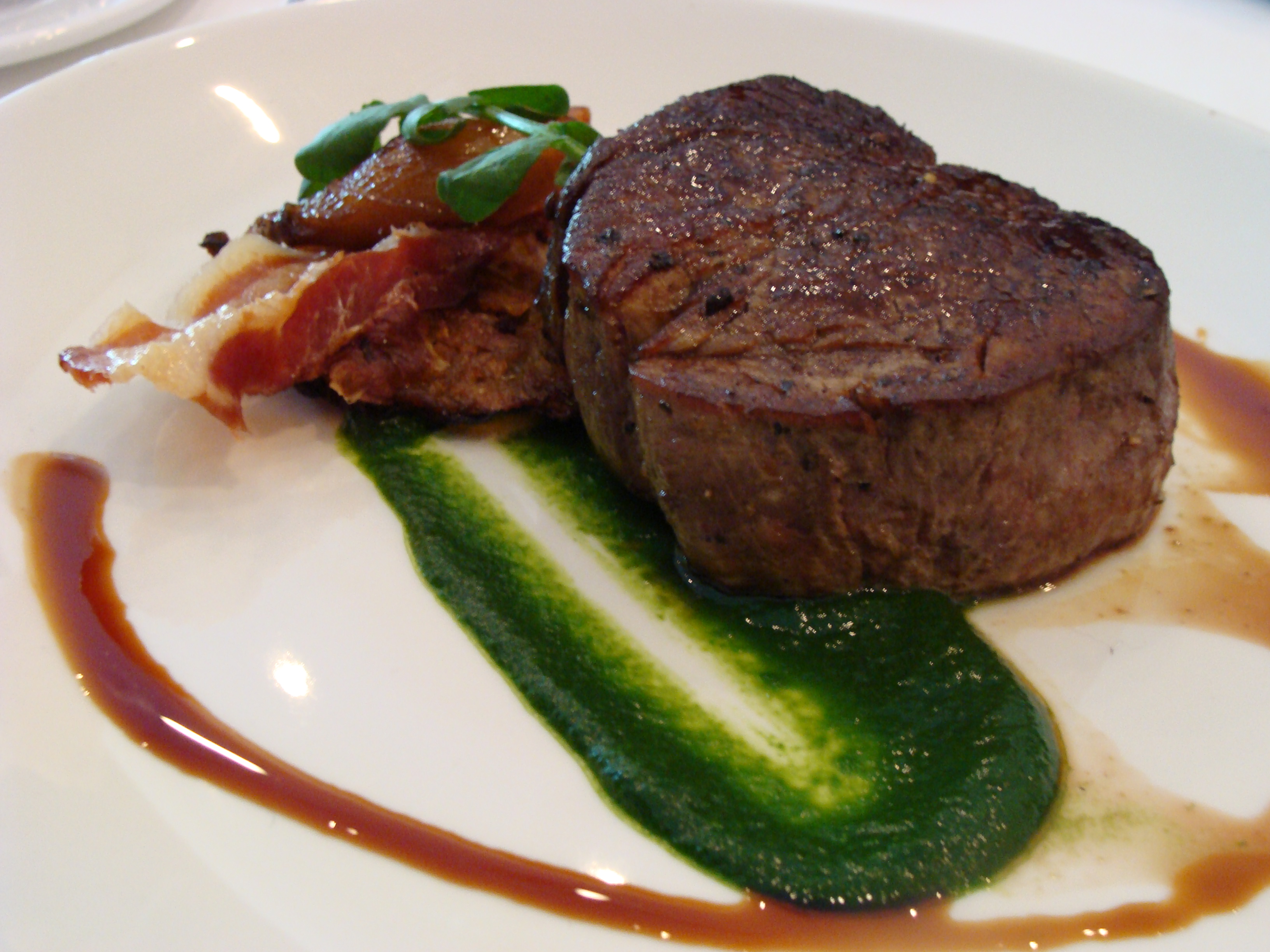 Macerated strawberries with chocolate mousse, ice cream and honeycomb
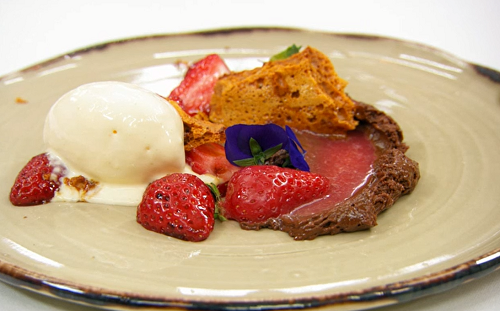 A roux is a base for a sauce. For example, you can make a roux with butter, flour and milk. Add cheese to make sauce for your mac and cheese!
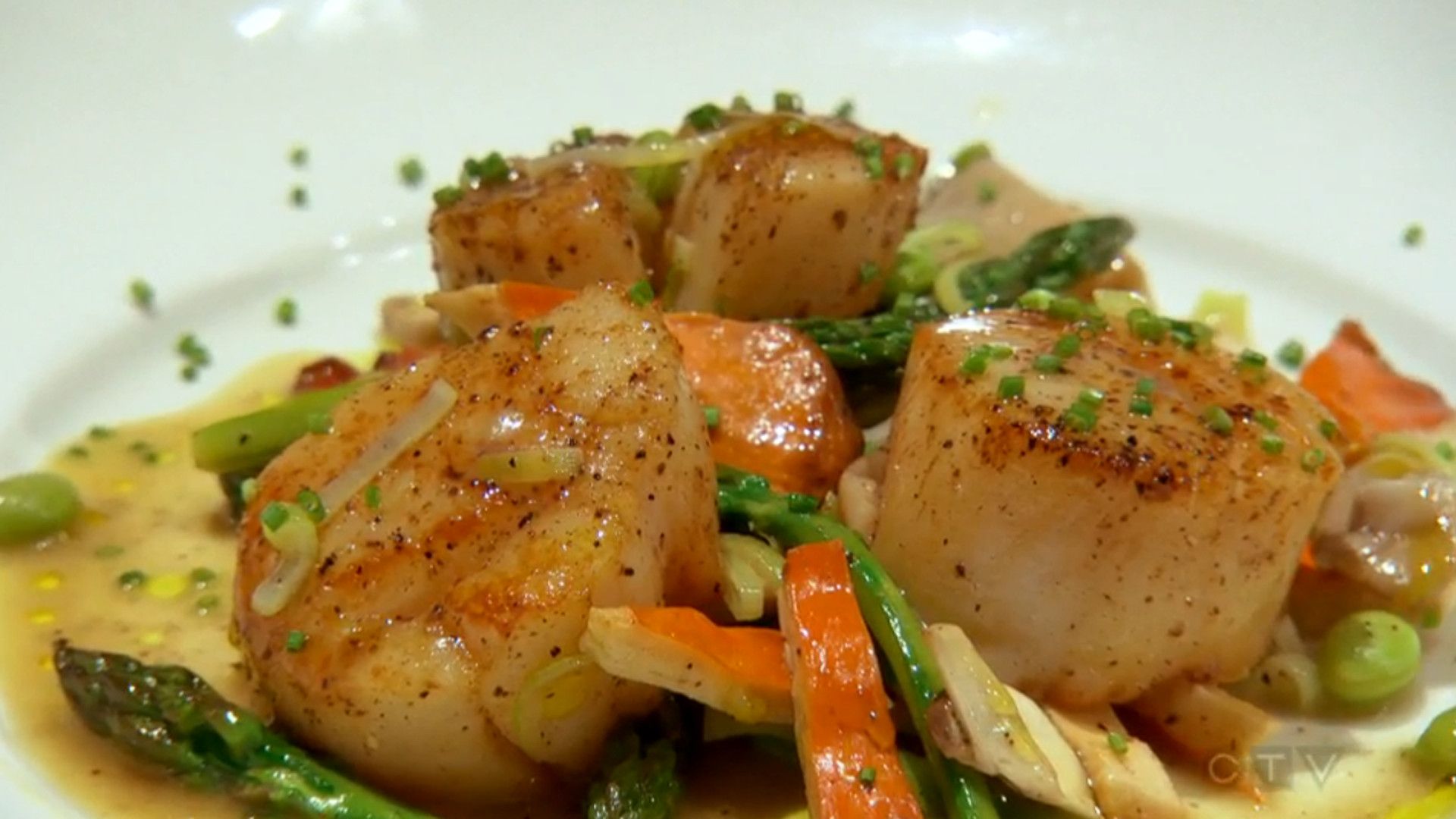 Seared scallops with asparagus, edamame and mushrooms
Mushroom custard with hazelnut granola and sautéed mushrooms
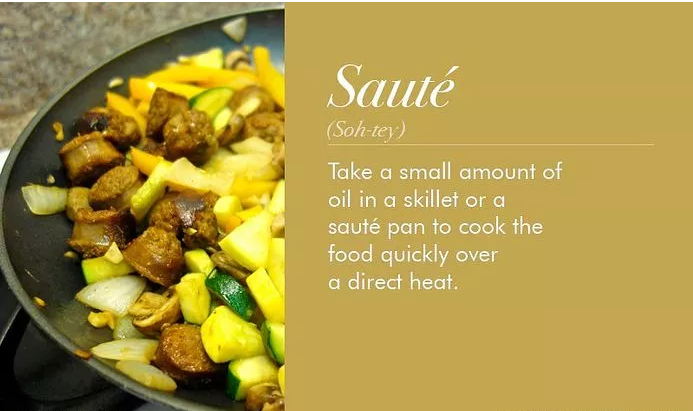 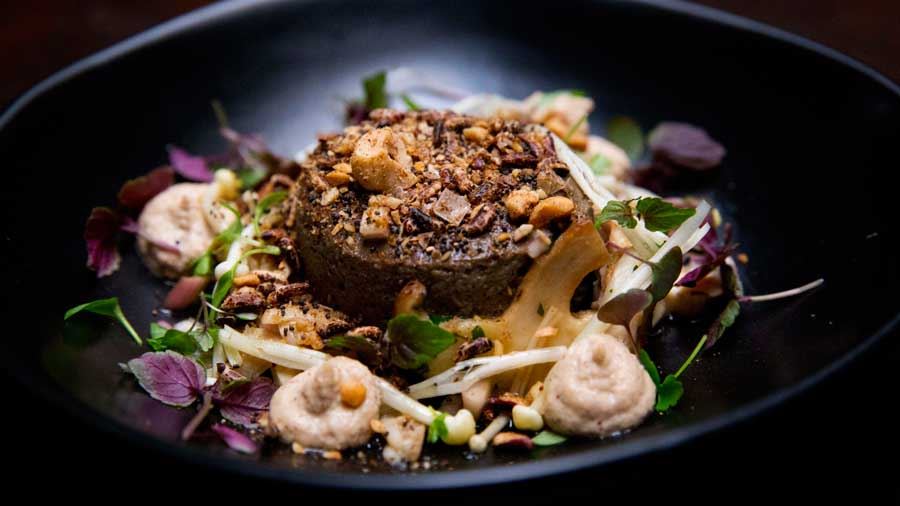 A quenelle is also a way of presenting food
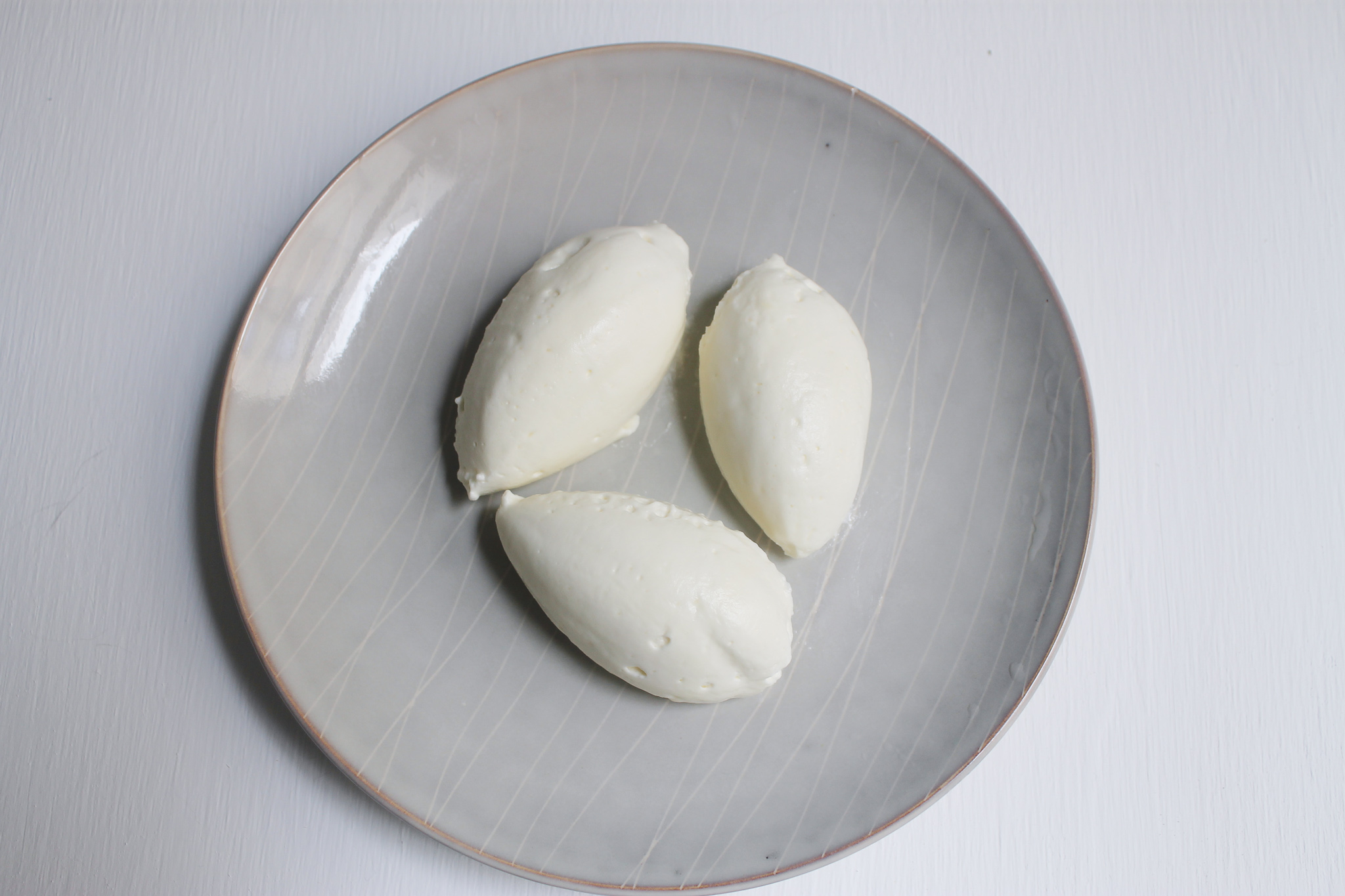 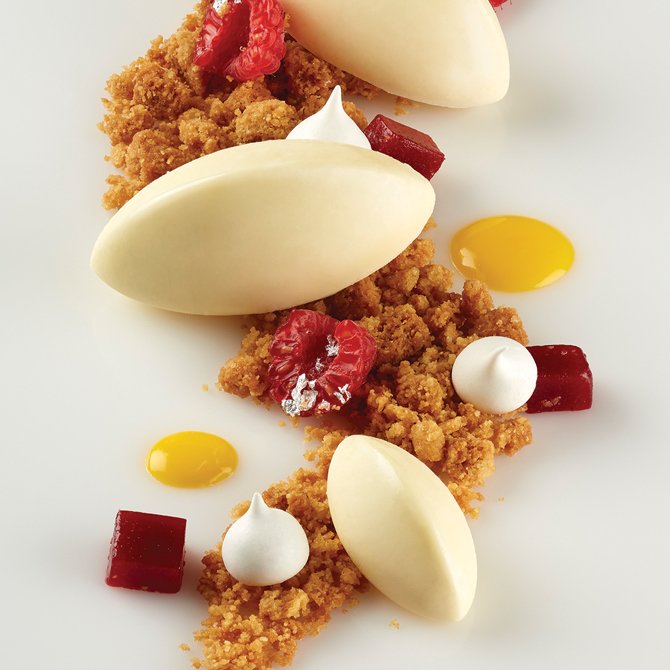 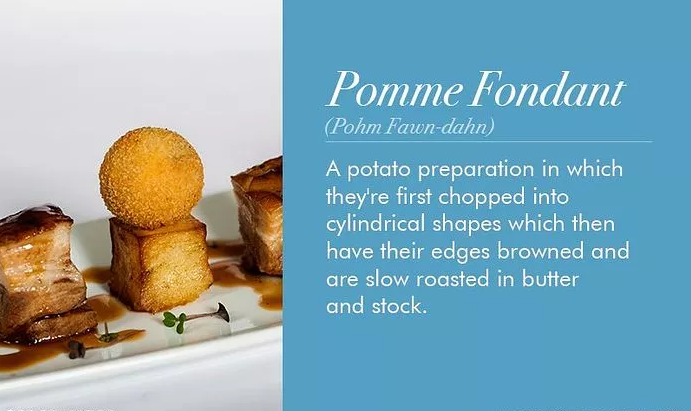 Fillet of beef with celeriac puree, mushroom jus and fondant potato
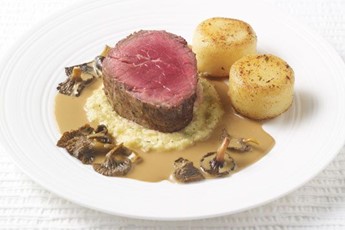 Glazed chicken with pomme puree and chicken jus
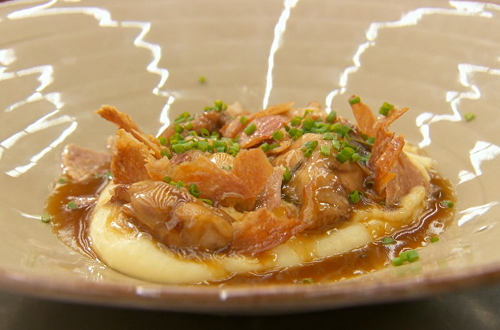 Poached pear with ice cream and a hazelnut crumb
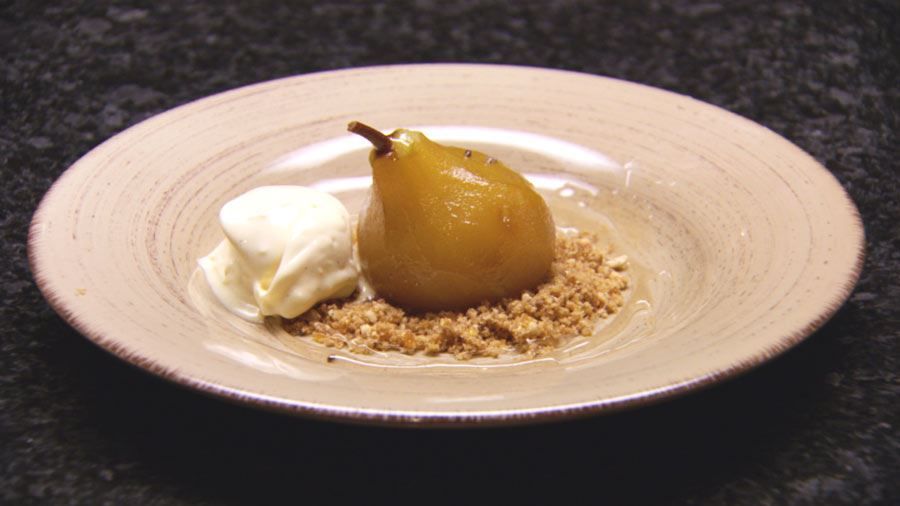